COM 1 SEC B
Industry and Audience
L1: Why is studying industry so important to understanding the media?
1
Admin
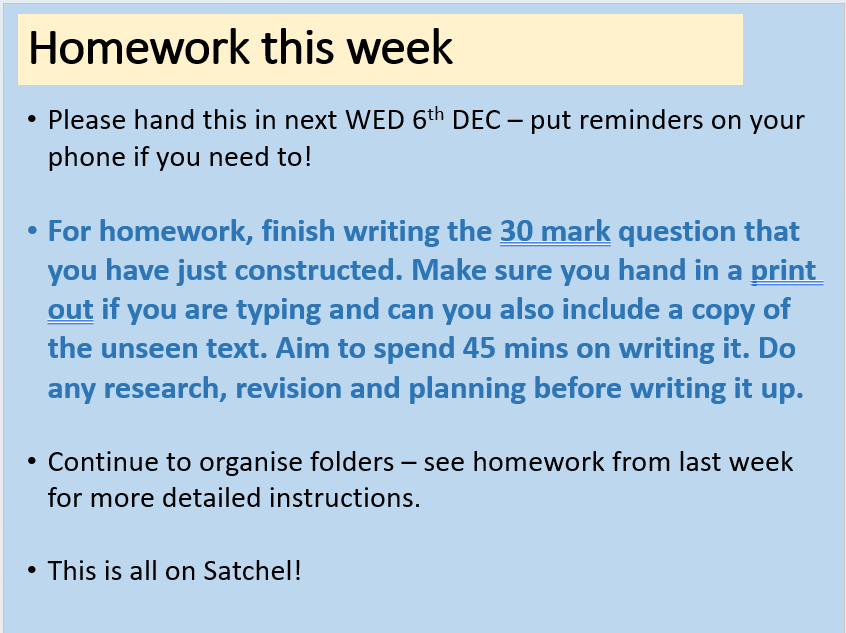 Homework in tomorrow please – apologies for the wrong date on Satchel. I must have clicked the wrong date when setting it. It has been corrected, but you might not have noticed.

ALSO: next week, there might well be a room change due to exams. You should get that message in tutor time.
To finish
FLASH FORWARD!
What are the three key theories for industry? 
Can you name three of the main areas of study for industry?
What is a conglomerate?
What is a subsidiary?
What is vertical integration?
What is horizontal integration?
Key areas of study included within ‘industry’
Regulation
Patterns of ownership and control (conglomerates, horizontal and vertical integration, diversification)
Production, distribution, circulation (including how technology has changed this over the years)
Funding – where does the money come from and where does it go?
Technology and technological change (for example, digital convergence)
Marketing strategies to reach, construct and sustain audiences
[Speaker Notes: Discussion/spider diagram]
How do we learn this?
We will look at the industries associated with the appropriate set texts
You will learn the history of that particular industry, who owns it and how the company is structured.
You will learn how the industries are funded and how that impacts on the texts
You will understand how the text has been produced and distributed
You will understand any regulation associated with that text
You will learn how the text is marketed
You will learn about the impact of technological developments on the text

There are a lot of facts to absorb, so there will be regular quizzes and so on.
Set texts for industry:

FILM
I, Daniel Blake
Black Panther


Set texts for both industry and audience:

NEWSPAPERS
The Times
The Daily Mirror
RADIO
Woman’s Hour
GAMES
Assassin’s Creed Franchise
[Speaker Notes: Discussion/spider diagram]
Teaching structure
First we will look at INDUSTRY ONLY
Film marketing (‘I Daniel Blake’ and ‘Black Panther’)

Then we will look at AUDIENCE ONLY
Advertising (‘Tide’ and ‘Super. Human.’)

Then we will look at the texts that require you to study both AUDIENCE and INDUSTRY
Newspapers (The Times, The Mirror)
Gaming (Assassin’s Creed)
Radio (Woman’s Hour)
[Speaker Notes: Discussion/spider diagram]
Key theories
Power and media industries - Curran and Seaton
the idea that the media is controlled by a small number of companies primarily driven by the logic of profit and power
the idea that media concentration generally limits or inhibits variety, creativity and quality
the idea that more socially diverse patterns of ownership help to create the conditions for more varied and adventurous media productions.
Cultural industries - David Hesmondhalgh
the idea that cultural industry companies try to minimise risk and maximise audiences through vertical and horizontal integration, and by formatting their cultural products (e.g. through the use of stars, genres, and serials)
the idea that the largest companies or conglomerates now operate across a number of different cultural industries
the idea that the radical potential of the internet has been contained to some extent by its partial incorporation into a large, profit-orientated set of cultural industries
[Speaker Notes: Discussion/spider diagram]
Key Theories
Regulation - Sonia Livingstone and Peter Lunt
the idea that there is an underlying struggle in recent UK regulation policy between the need to further the interests of citizens (by offering protection from harmful or offensive material), and the need to further the interests of consumers (by ensuring choice, value for money, and market competition)
the idea that the increasing power of global media corporations, together with the rise of convergent media technologies and transformations in the production, distribution and marketing of digital media, have placed traditional approaches to media regulation at risk
[Speaker Notes: Discussion/spider diagram]
Key words
Conglomerate (noun): Large company which owns several smaller companies.

Subsidiary (noun): Smaller company owned by a larger company.

Vertical Integration: when several parts of the production process are owned by one company e.g. the company owns the magazine, the printing press and the distribution company.

Horizontal Integration: when one company owns several companies doing the same thing e.g. a film studio owning several film studios or a newspaper company publishing several newspapers.
[Speaker Notes: Discussion/spider diagram]
To finish
What are the three key theories for industry? 
Can you name three of the main areas of study for industry?
What is a conglomerate?
What is a subsidiary?
What is vertical integration?
What is horizontal integration?
[Speaker Notes: Discussion/spider diagram]